The 32nd IEEE/ACM international conference on Automated Software Engineering (ASE 2017)
A Comprehensive Study on Real World Concurrency Bugs in Node.js
Jie Wang, Wensheng Dou, Yu Gao, Chushu Gao, Feng Qin, Jun Wei
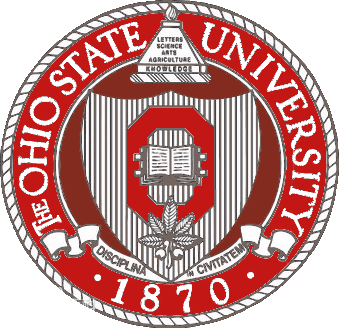 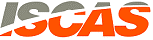 Institute of software, 
Chinese academy of sciences
The Ohio State University
Node.js
Server-side event-driven framework for JavaScript
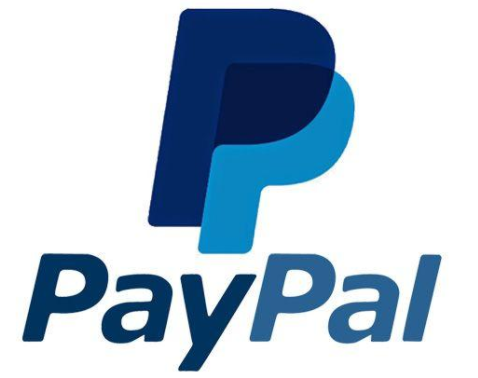 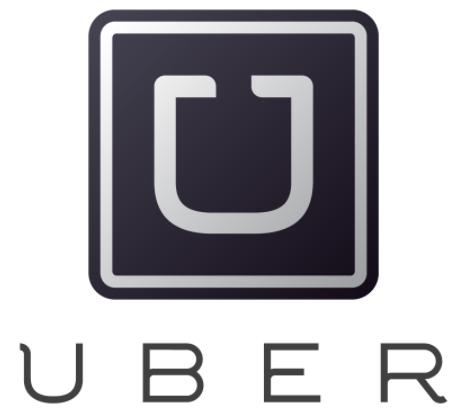 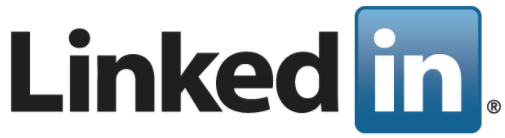 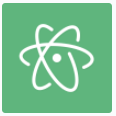 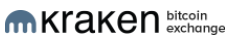 Many apps are built with Node.js
2
Event-driven model in Node.js
Example
Event looper thread
Example.js
1.  print (‘Hello’);
2.  writeFile (‘foo’, data,       );
3.  readFile (‘foo’,        );
Task queue
cb1
cb2
Worker pool
cb1
cb2
Event queue
3
Concurrency bugs in Node.js
Two errors may happen
Event looper thread
Example.js
1.  print (‘Hello’);
2.  writeFile (‘foo’, data, cb1);
3.  readFile (‘foo’, cb2);
Task queue
Expected: 
writeFile → readFile
Buggy: 
readFile → writeFile
cb1
w
r
cb2
w
r
worker pool
File not exist
r
w
Event queue
4
Concurrency bugs in Node.js
Two errors may happen
Event looper thread
Example.js
1.  print (‘Hello’);
2.  writeFile (‘foo’, data, cb1);
3.  readFile (‘foo’, cb2);
Task queue
cb1
cb2
w
worker pool
File not exist
r
Expected: 
cb1→ cb2
Buggy: 
cb1→ cb2
cb1
5. content = data
cb2
4. content.toString()
cb1
cb2
cb2
cb1
content is null
Event queue
cb2
4. content.toString()
cb1
5. content = data
5
Motivation
Concurrency bugs in Node.js are different from those in multi-thread programs
Single thread vs multiple thread
Event-driven vs shared memory

Lack of understanding about concurrency bugs in Node.js
6
Methodology
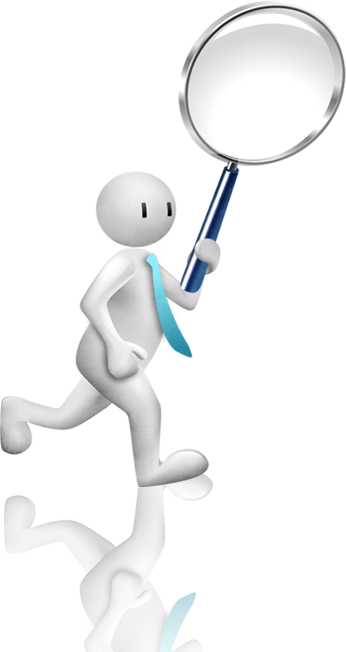 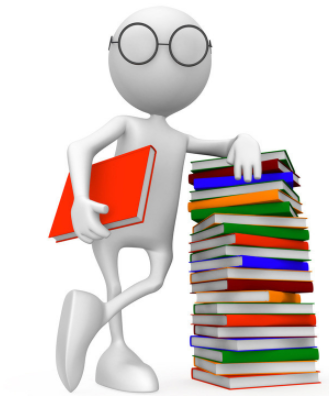 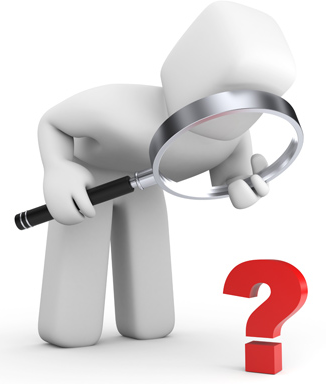 Search bugs by keywords in GitHub 
- concurrent, race ….
Manually confirm bugs
Real concurrency bugs?
Do they have fixes?
Analyze and categorize
What are their bug patterns?
How are they fixed?
1,583 bug reports
57 bugs from 52 projects
Bug characteristics and findings
7
Distribution of subjects
Different functionality
High popularity
Well-maintained
1,541
2,466
14,213
30,633
49
0
#stars
#revisions
8,017
1,171
5
#issues
8
Research questions
RQ1: What are common bug patterns and root causes?

RQ2: Do concurrency bugs have severe impacts?

RQ3: How are concurrency bugs triggered?

RQ4: How do developers fix concurrency bugs?
9
RQ1. Bug patterns
1. Order Violation (17/57 = 30%)
The order intention between two events is violated
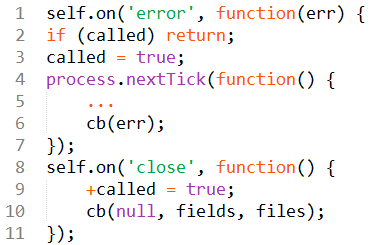 Intended order
Wrong order
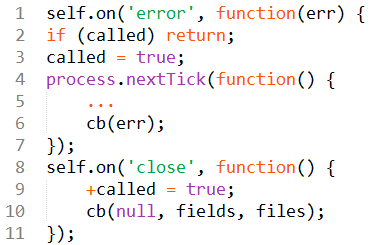 10
RQ1. Bug patterns
2. Atomic Violation (37/57 = 65%)
The atomic intention among several events is violated
“on”
1. var run = (daylayTime) => {
2.     client = initClient();
3.      …
4.     if (dayTime > 0) {
5.         return setTimeout ( () => {
6.             if(client.sync(callback) === true) return run(0)
7.         });
8.     }
9. }
“off”
 10. client = null
“setTimeout”
NullPointer
11
RQ1 – Bug patterns
Finding 1. Atomicity violation bugs dominate
12
RQ1 – Bug patterns
Atomicity violation bugs in different programming paradigms






Implication. New approaches for detecting atomicity violations in a single thread are needed
Node.js
Multi-thread
p=v
p=null
*p
*p
p=null
p=v
Involve one thread
Involve multiple threads
13
RQ1. Why are bugs introduced?
Finding 2. Event triggering (74%) and asynchronous operations (33%) are two main sources of concurrency bugs






Implication. New bug detection approaches should cover races in the worker pool
task queue
2. Asynchronous operations (19/57=33%)
cb2
cb1
Worker pool
event queue
cb1
1. Event triggering (42/57=74%)
cb3
cb2
14
RQ1. How are racing events scheduled?
Wrong usage of API protocols
Example
 
 Promise.all([
        self.User.findOrCreate({id: 42}, {val: 47}, { ts: t }), 
        self.User.findOrCreate({id: 42}, {val: 49}, { ts: t }) 
 ]);
“I would expect findOrCreate() method to be atomic. However …”
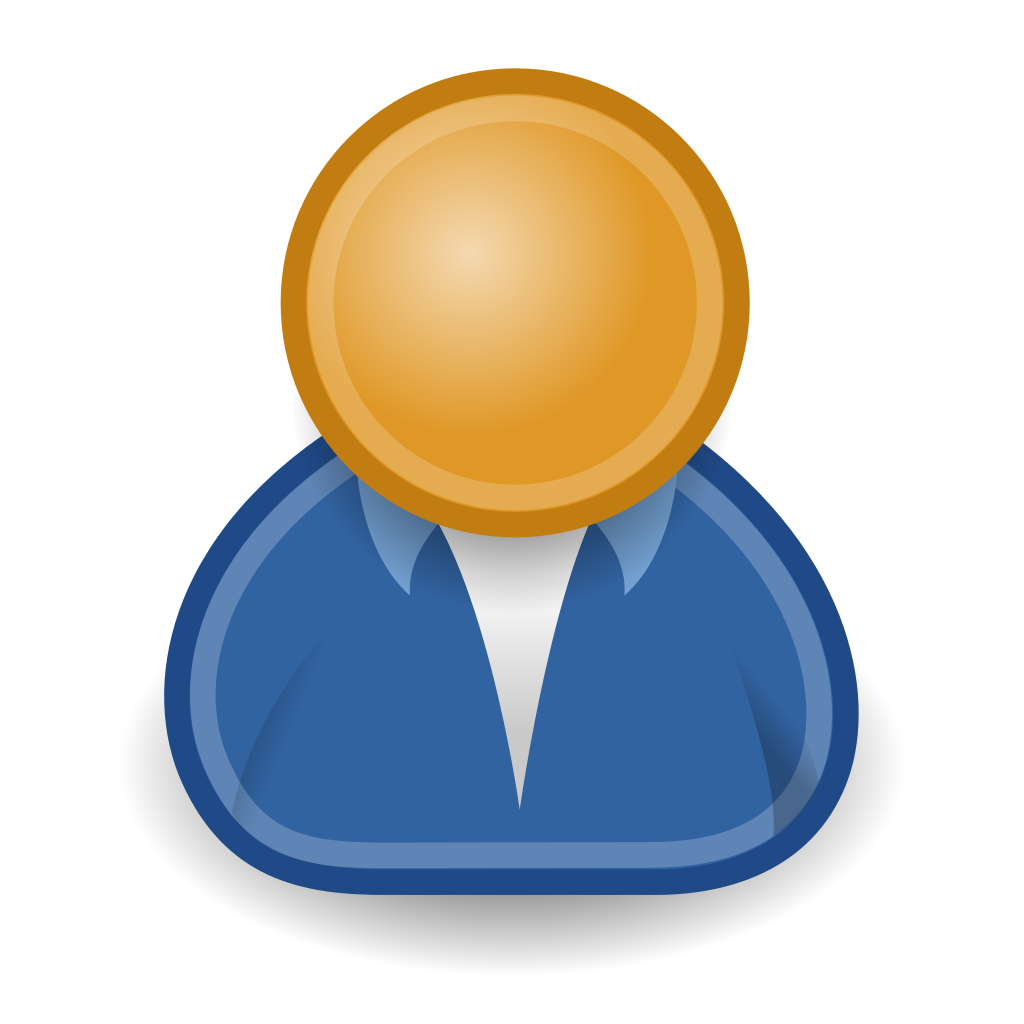 findOrCreate-1
findOrCreate-2
Find()
Find()
create()
create()
15
[Speaker Notes: Finding 6. API usage misunderstanding is the main reason of concurrency bugs. The misunderstanding includes order misassumption, atomic misassumption, and functionality/parameter misusage.
Implication. About the API document/specifications, the library may provide good specifications about the happen-before relation of in their event protocol, the atomicity of an API, beside the general method signature and corresponding description]
RQ1. How are racing events scheduled?
Finding 3. About a half of bugs use high-level API protocols in an improper way





Implication. Asynchronous API protocols can help resolve concurrency bugs in Node.js
16
RQ2: Bug impacts
Finding 4. Almost all bugs cause severe consequences, e.g., crashes
17
RQ3: Triggering conditions
Finding 5. Simple input conditions can trigger most bugs






Implication. Developers can focus on testing applications with simple inputs first
77% need simple inputs
18
RQ3: Racing resources
Finding 6. About 40% bugs contend for databases and files, rather than variables





Implication. New bug detection approaches should also concern races on databases and files
19
RQ3: Triggering scope
Finding 7. Most bugs require no more than 4 racing events







Implication. Testing can be simplified to check no more than 4 events
96% need <=4 events
20
[Speaker Notes: Most concurrency bugs]
RQ4: Bug fixing
Finding 8. Most bugs are not fixed by adding synchronization
Avoid buggy event order
Do not change the event order
21
Bug fixing example
Tolerance
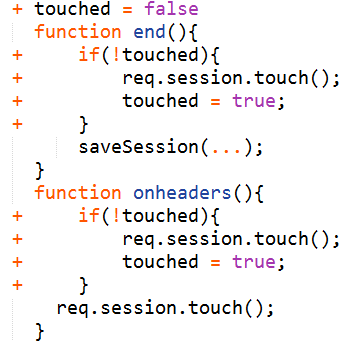 onend
Bug free
in both order
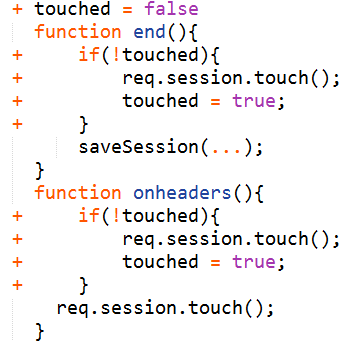 onheaders
22
RQ4: Bug fixing
Finding 8. Most bugs are not fixed by adding synchronization






Implication. Automated bug fixing approaches should consider other fix strategies
Avoid buggy event order
Do not change the event order
23
Summary
A comprehensive study on concurrency bugs in Node.js
57 concurrency bugs from 52 popular projects
Many interesting findings and implications:
Atomicity violation bugs dominate
A half of bugs use high-level API protocols improperly
…

The subjects and their categorization are available: http://www.tcse.cn/~wsdou/project/NodeCB
24
Questions?
Thank you!